Louis Rice
12th Grade
9th Grade
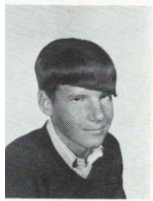 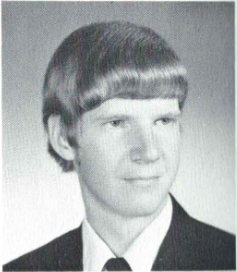